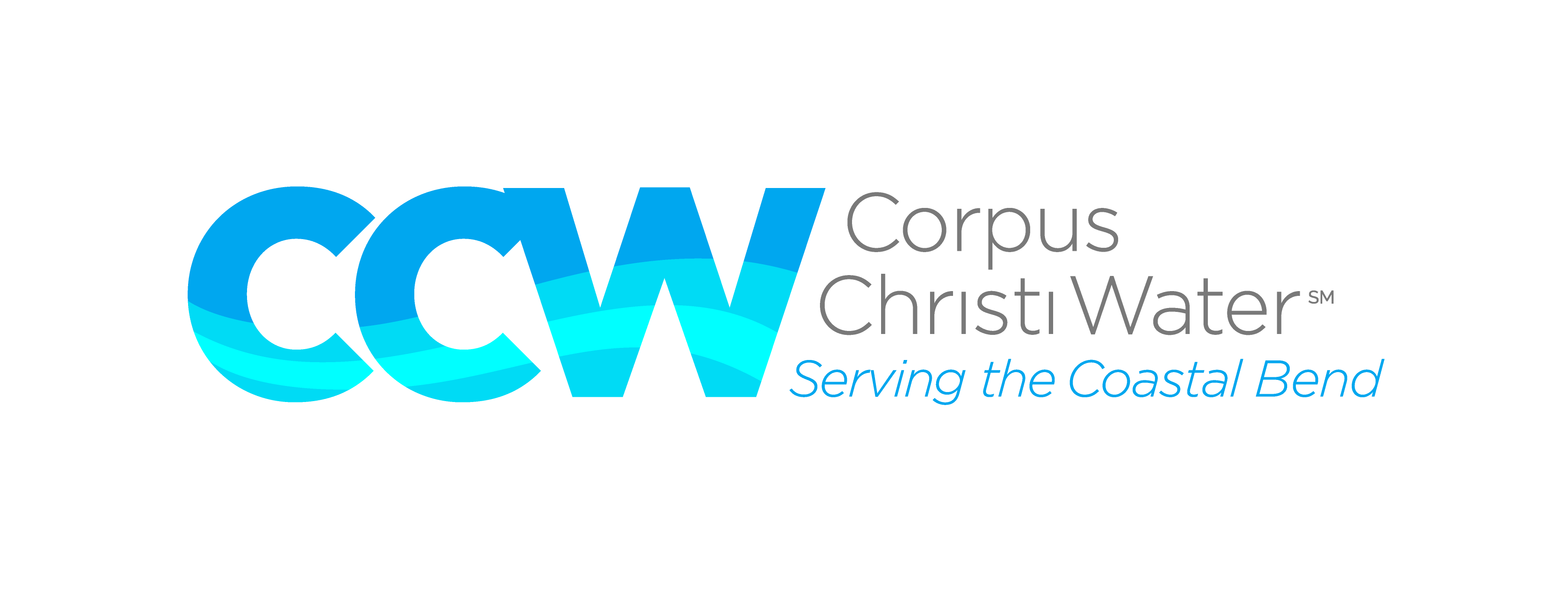 Texas Commission on Environmental Quality 2001 Agreed Order BriefingCorpus Christi City CouncilAugust 23, 2022
What is the Agreed Order?
11-page agreement between City of Corpus Christi, City of Three Rivers and the Nueces River Authority established in 2001 through Texas Natural Resource Conservation Commission (TNRCC)

It’s a mechanism for the Pass-thru of water for environmental purposes but also a tool for protecting our water supply
Goals and Objectives of the Agreed Order
Preserve the ecological environment and health of related natural resources in the Nueces River Basin and Nueces Estuary

Maintain and protect water supply to meet demands in the Coastal Bend

Protect the economic interest of all citizens that are dependent upon the Choke Canyon/Lake Corpus Christi Reservoir system and the Nueces Estuary
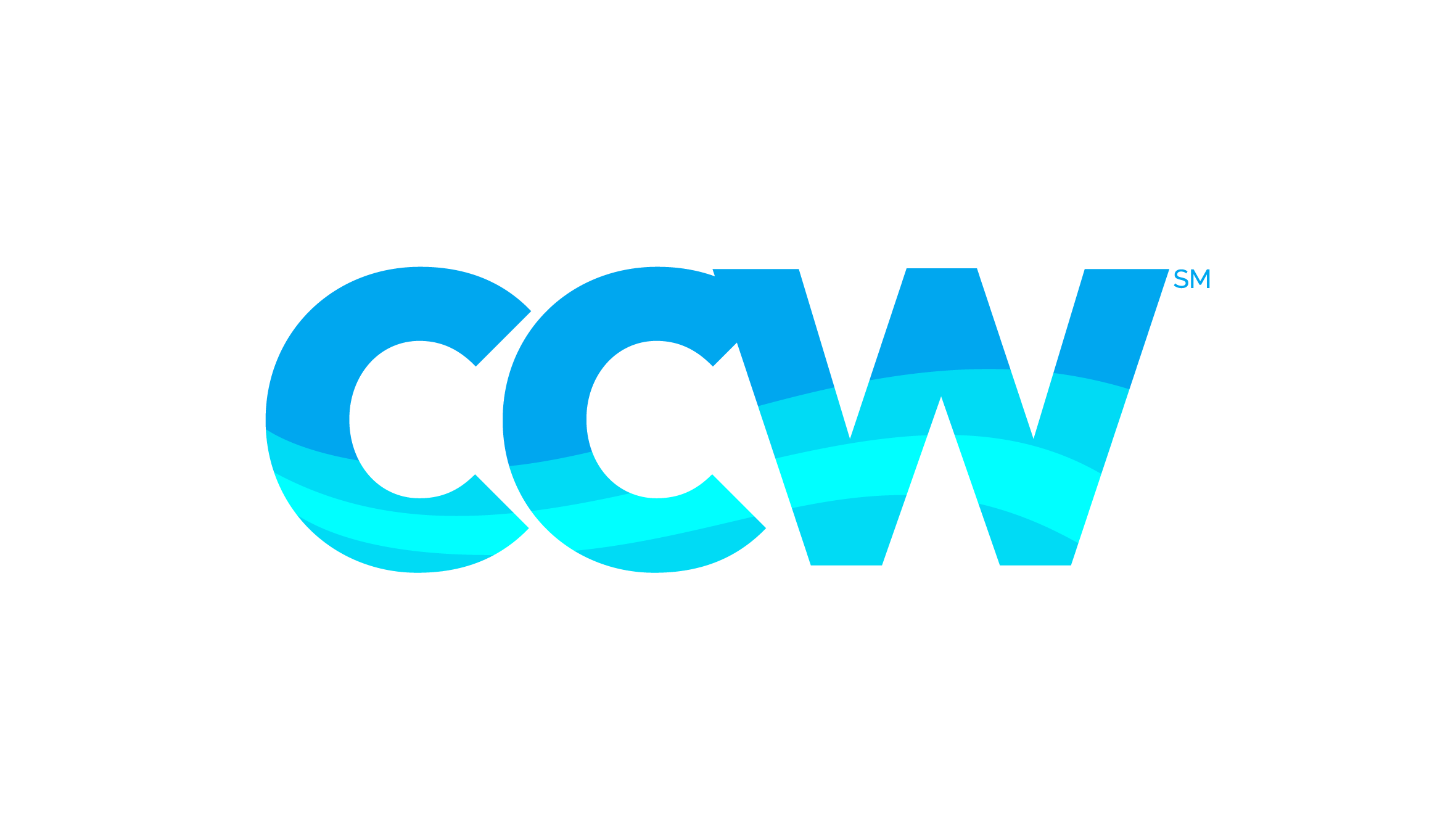 2
Sources of Water
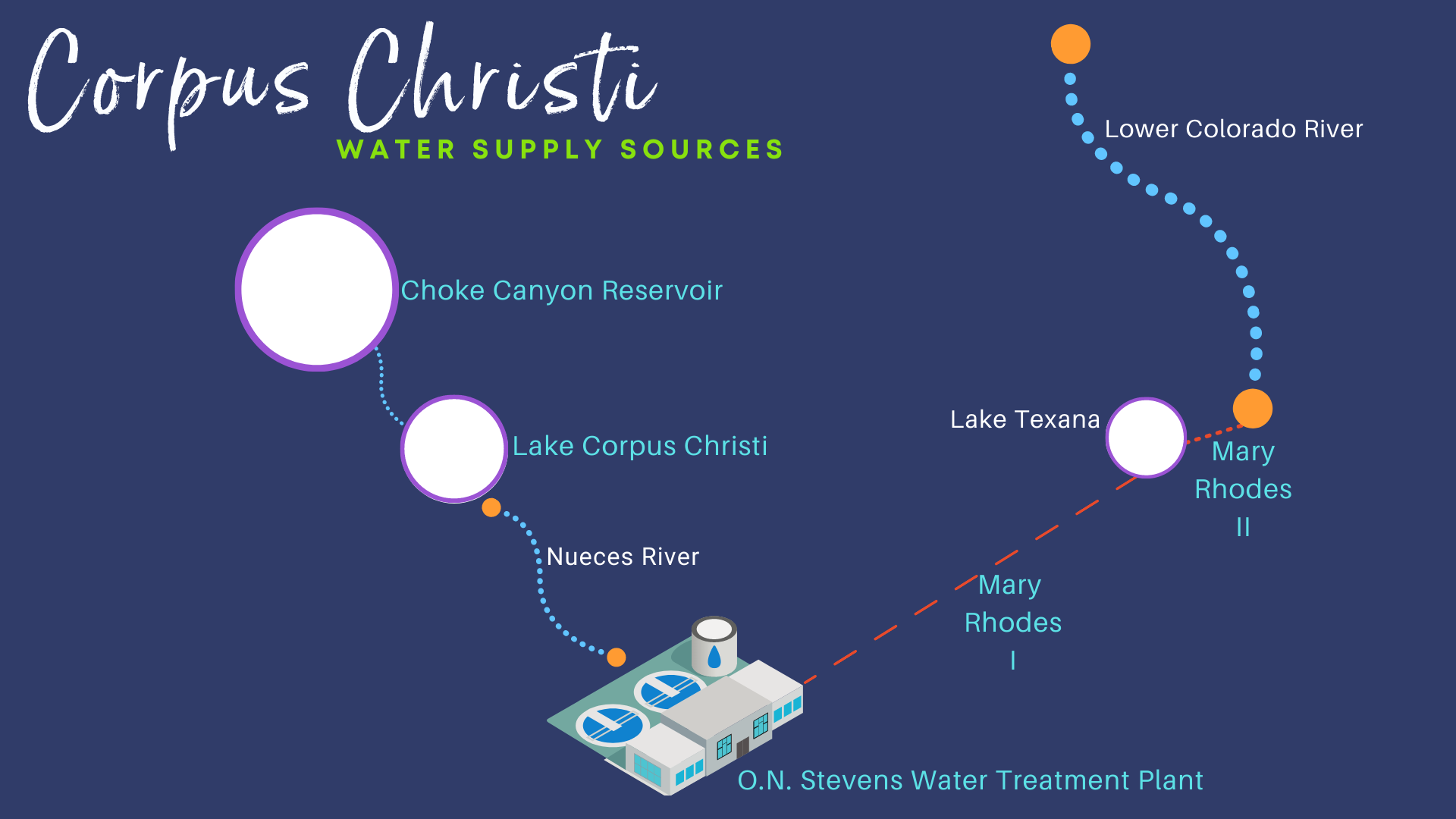 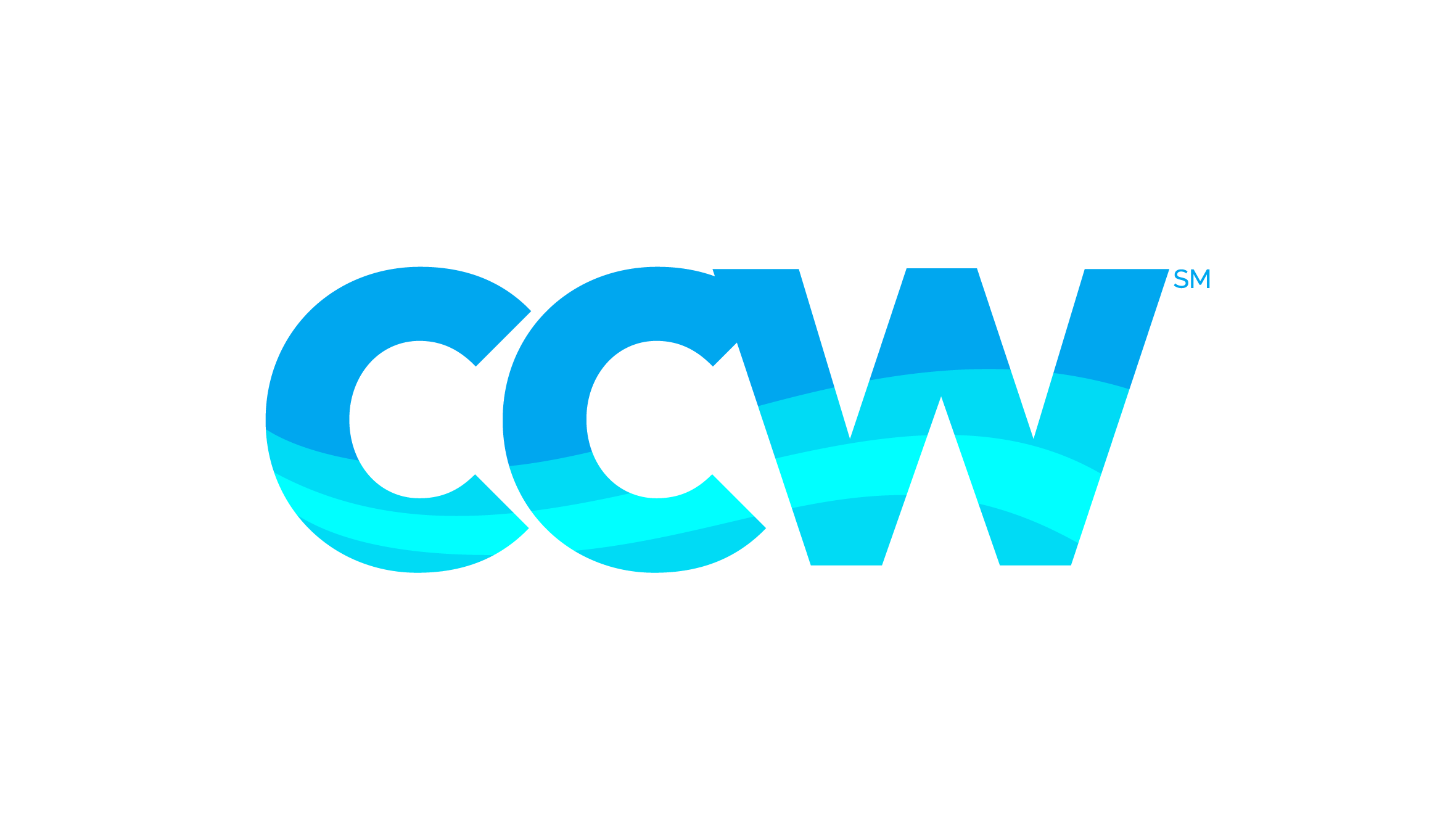 3
Nueces River and Delta
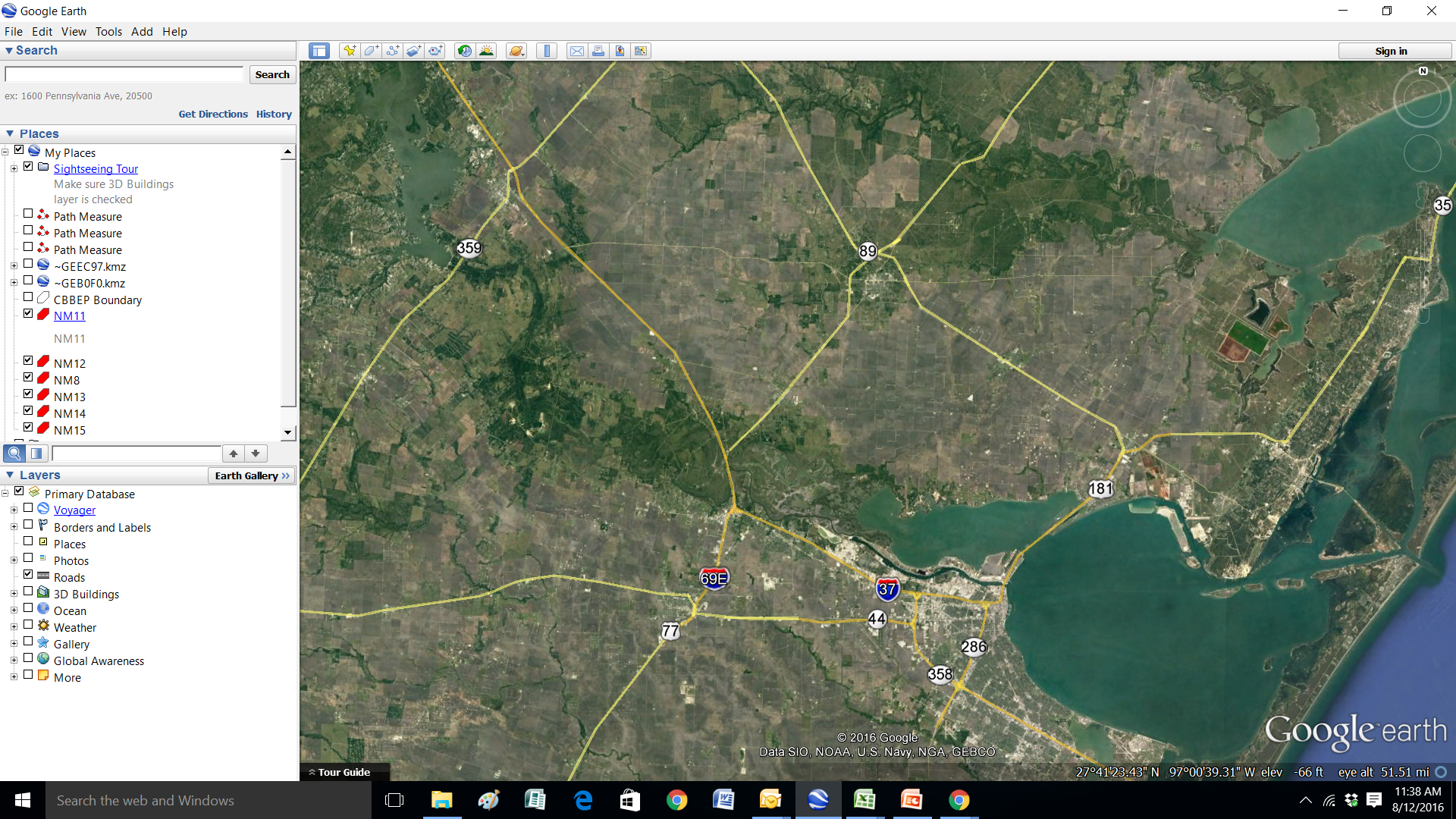 Lake Corpus Christi
Nueces River
Nueces River Delta
Nueces Bay
Corpus Christi Bay
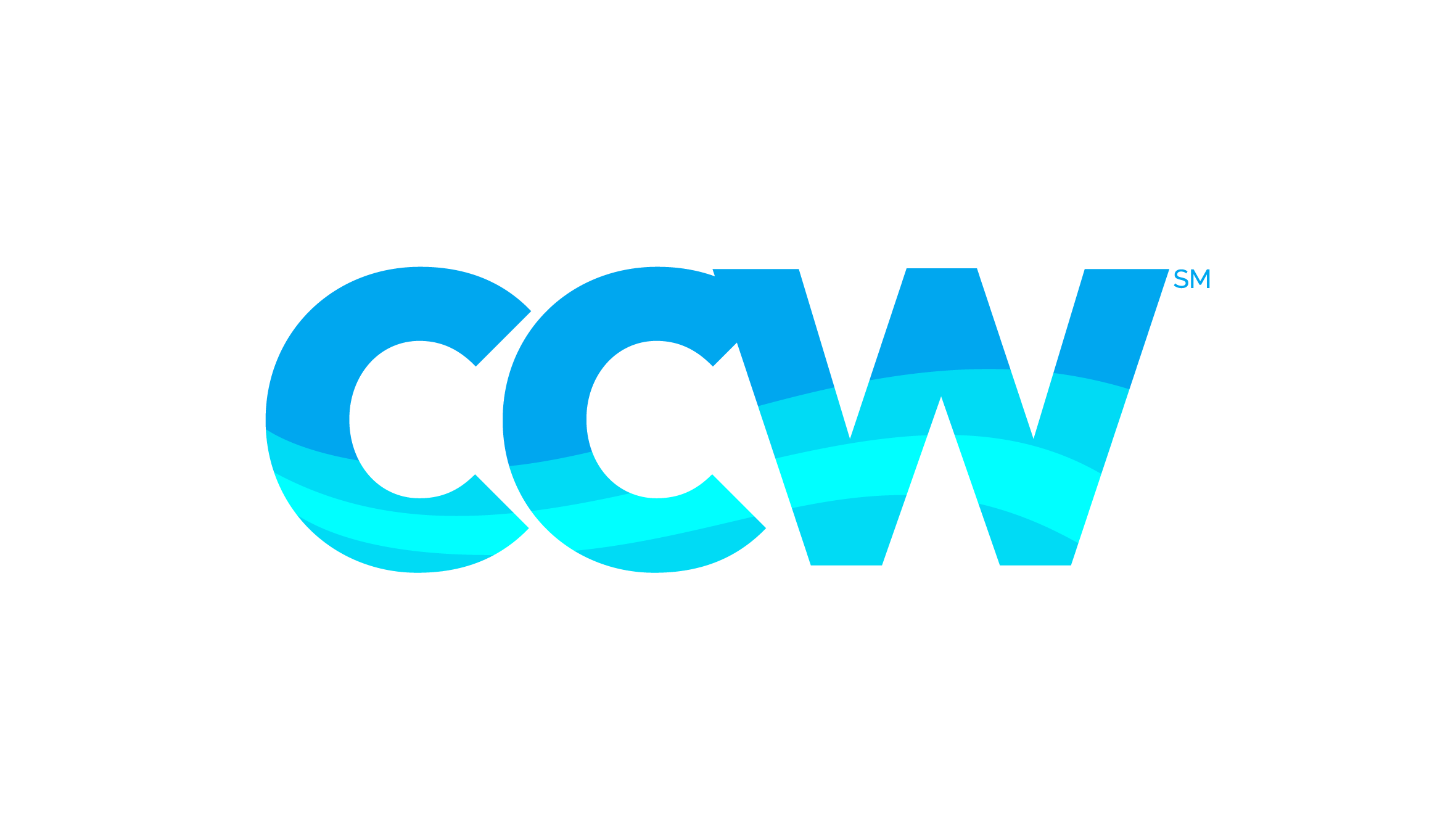 4
Definitions
Inflow
Water that flows into reservoirs

Pass-thru
Water that has flowed into reservoirs, up to a target amount, and is let out to meet freshwater requirements

Release
Water stored in reservoirs and let out to meet daily needs

Spill
Water let out because reservoirs are full
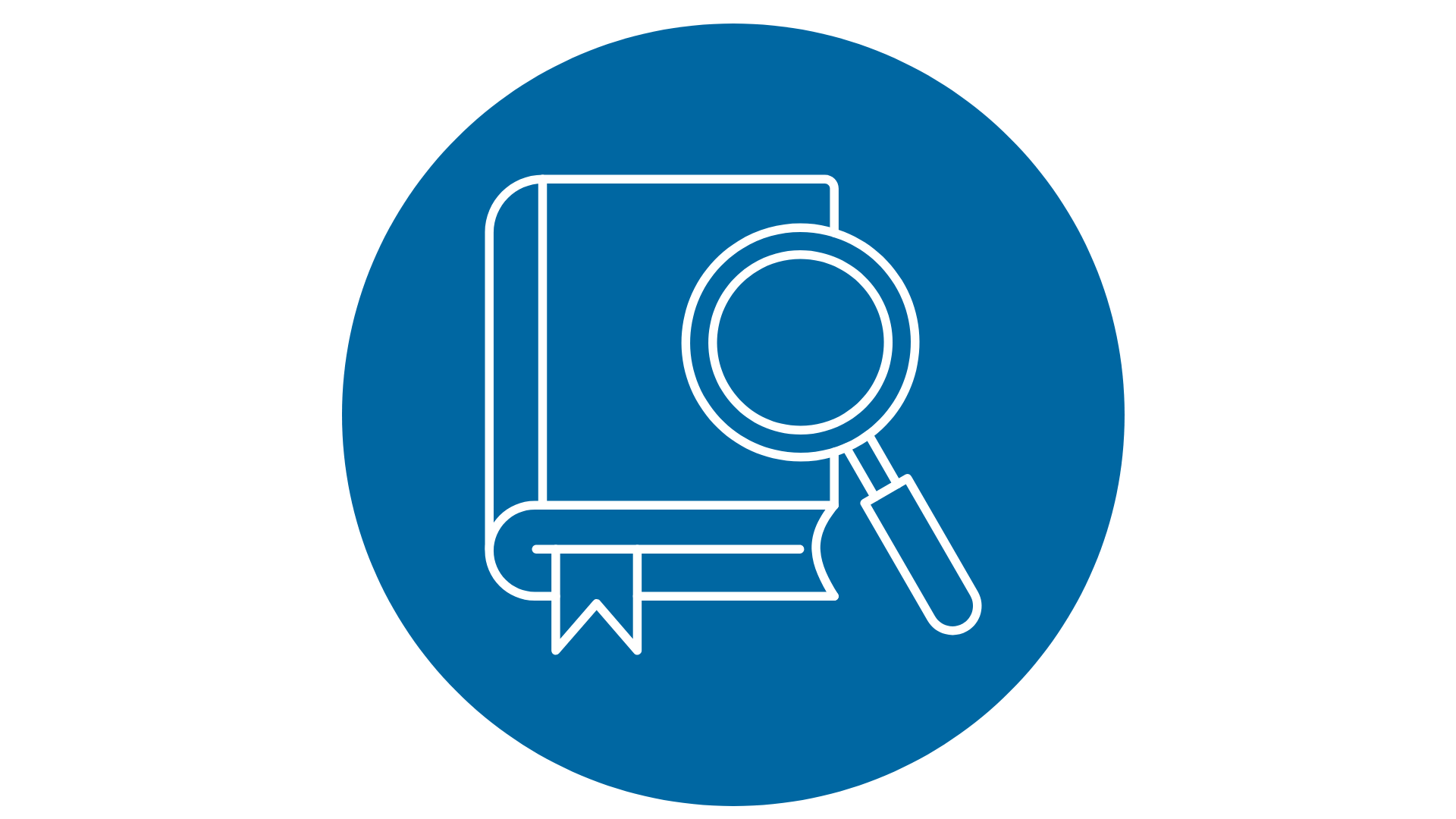 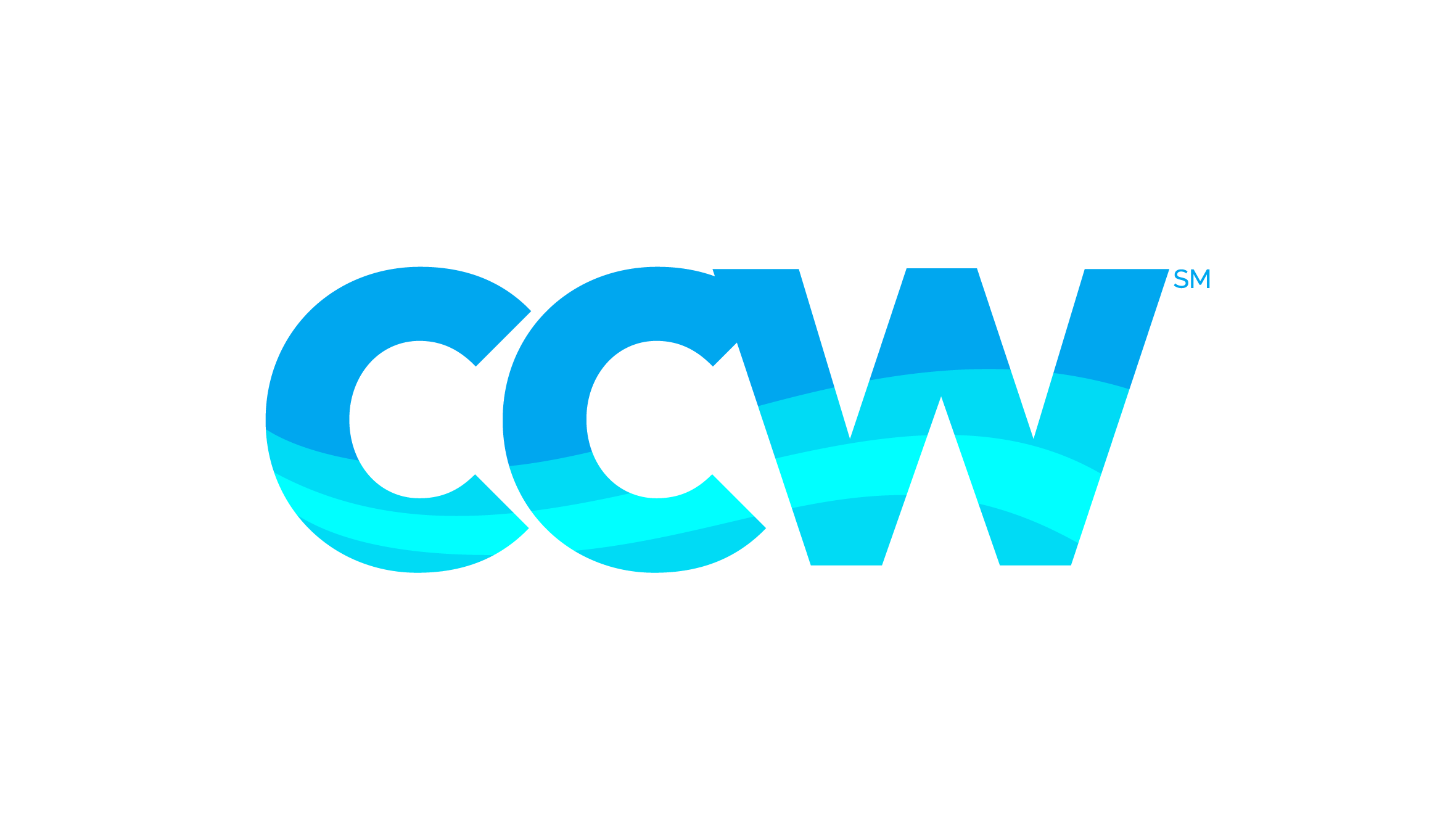 5
History of Agreed Order
Certificate of Adjudication 21-3214 (surface water permit) in 1976 led to the creation of Choke Canyon Reservoir

The Certificate of Adjudication includes Special Condition 5.B

Special Condition 5.B says scheduled releases, combined with return flows and spills, from the reservoir system shall provide not less than 151-thousand acre-feet of water to Nueces and Corpus Christi Bays estuaries to maintain the environment and health of marine life
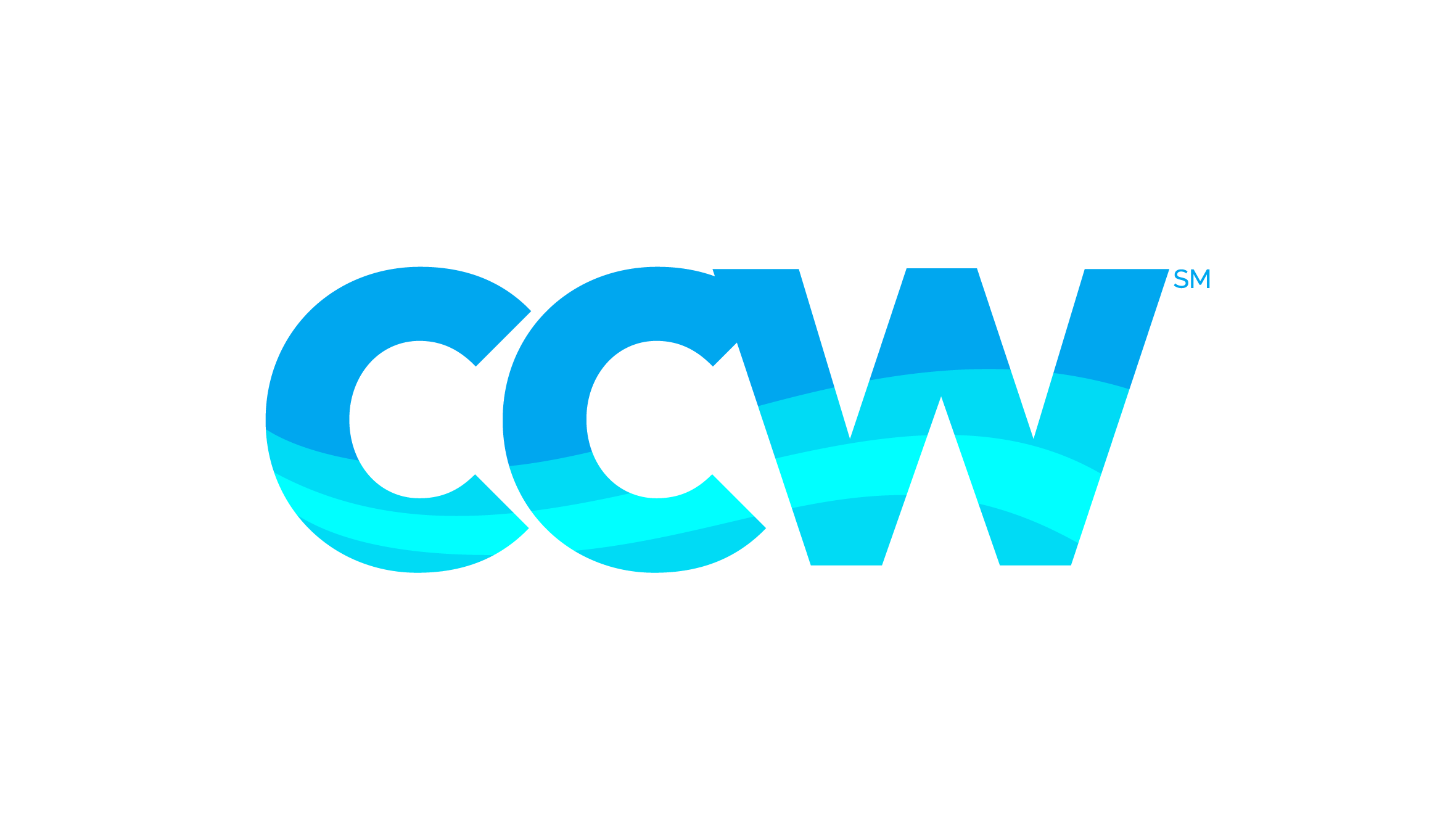 6
History of Agreed Order (cont.)
Texas Natural Resource Conservation Commission (TNRCC) 

1990 - Initial Orders

1992 - Interim Agreed Order

1995 - Final Agreed Order

Changed to pass-thrus rather than releases from storage

2001 - Amended Agreed Order

Requested by City of Corpus Christi and Nueces River Authority

Allows reduction of pass-thrus based on total reservoir system capacity and when mandatory outdoor water restrictions are in place
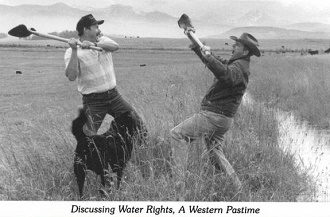 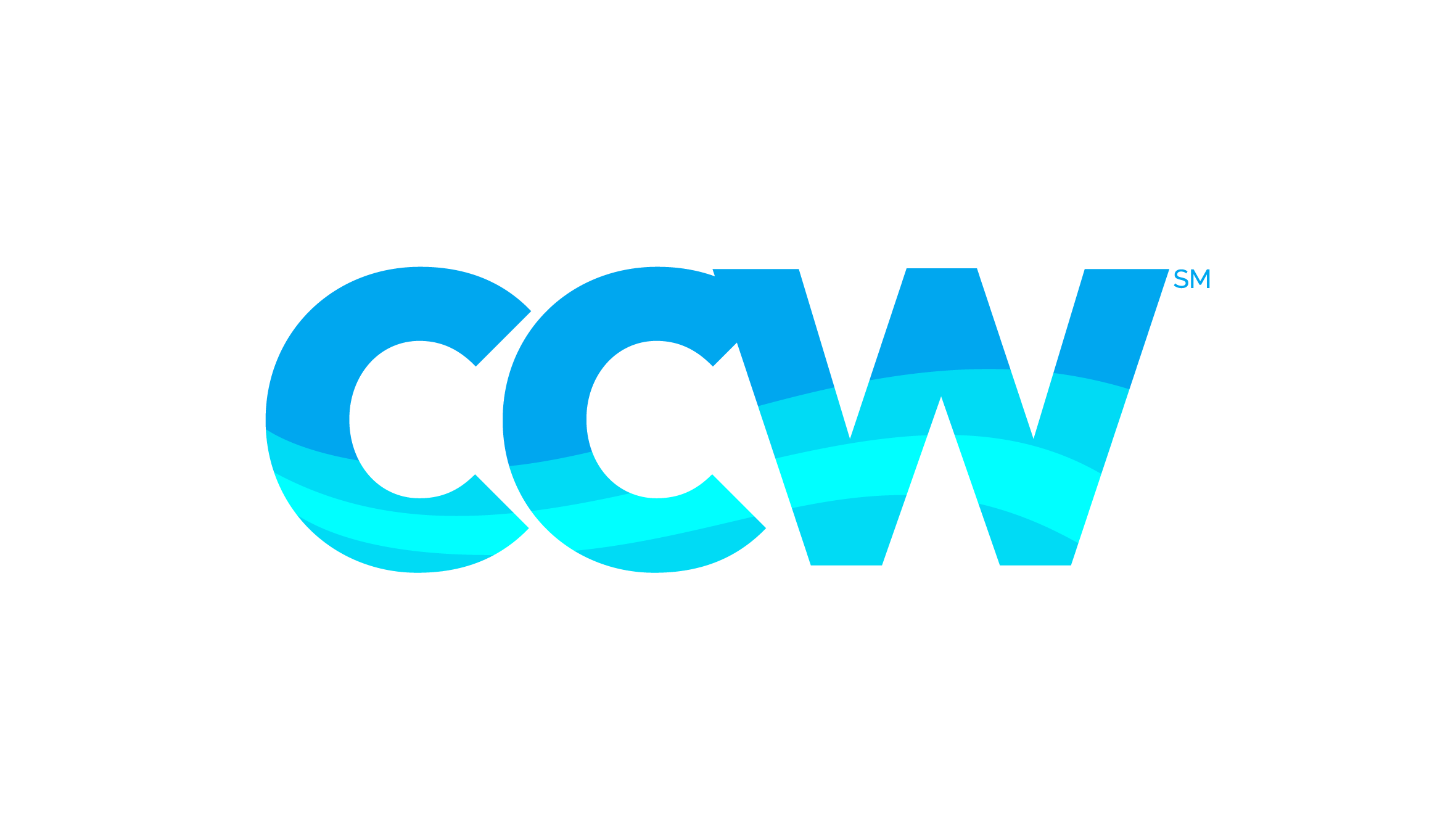 7
Pass-Thru Requirements
Measured inflow into the Choke Canyon/Lake Corpus Christi Reservoir System, up to a target amount, is required to be passed through to bays and estuaries
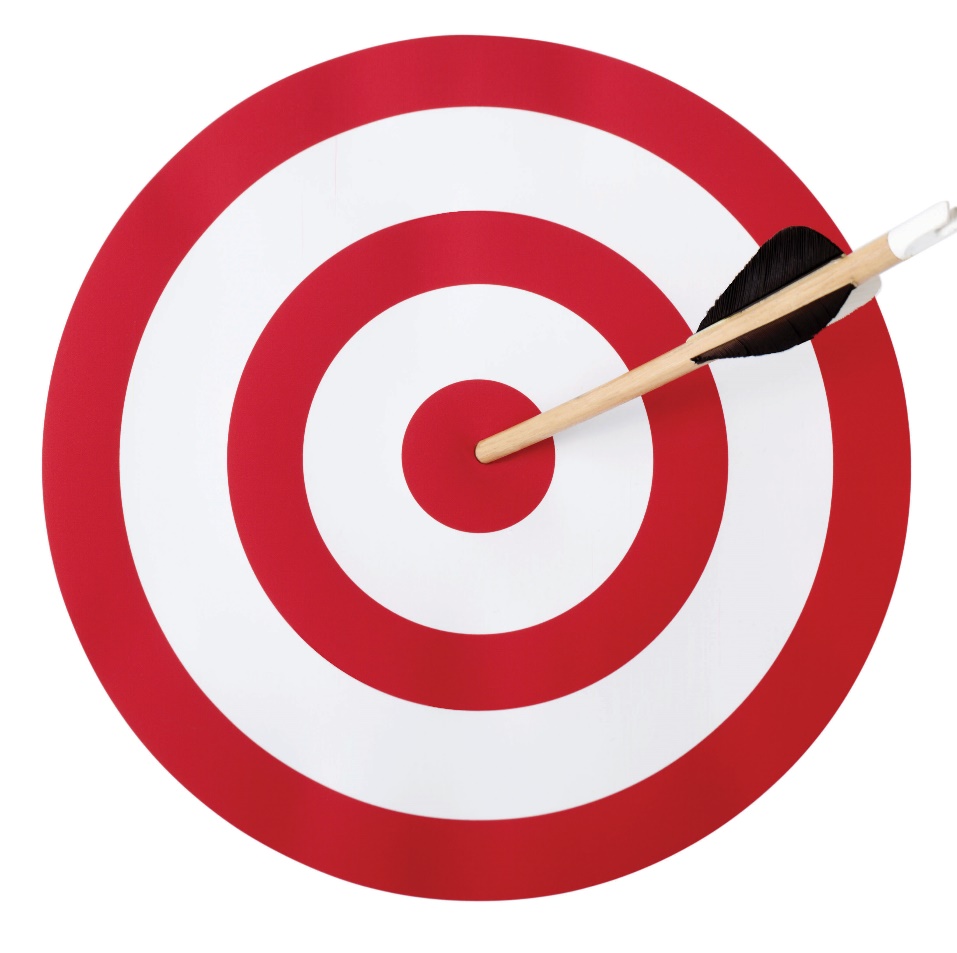 Target Amounts
Dependent on several variables: 
Measured inflow into the reservoir system (rain)
Percent capacity of the reservoir system 
Month of the year
Salinity relief credit
Return flow credit
No release of stored water is required to meet target amount
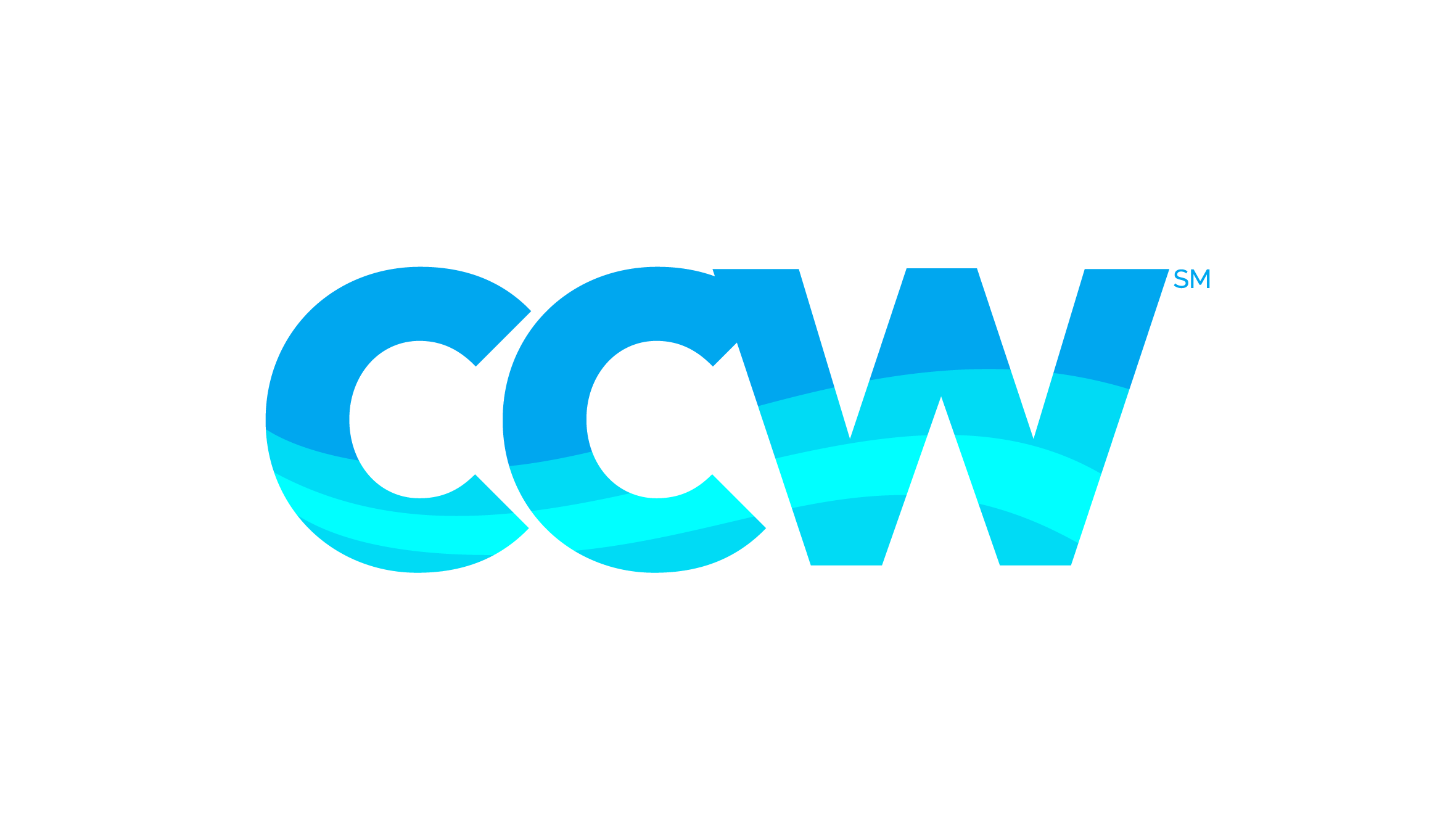 8
Monthly Targets for Pass-Thrus
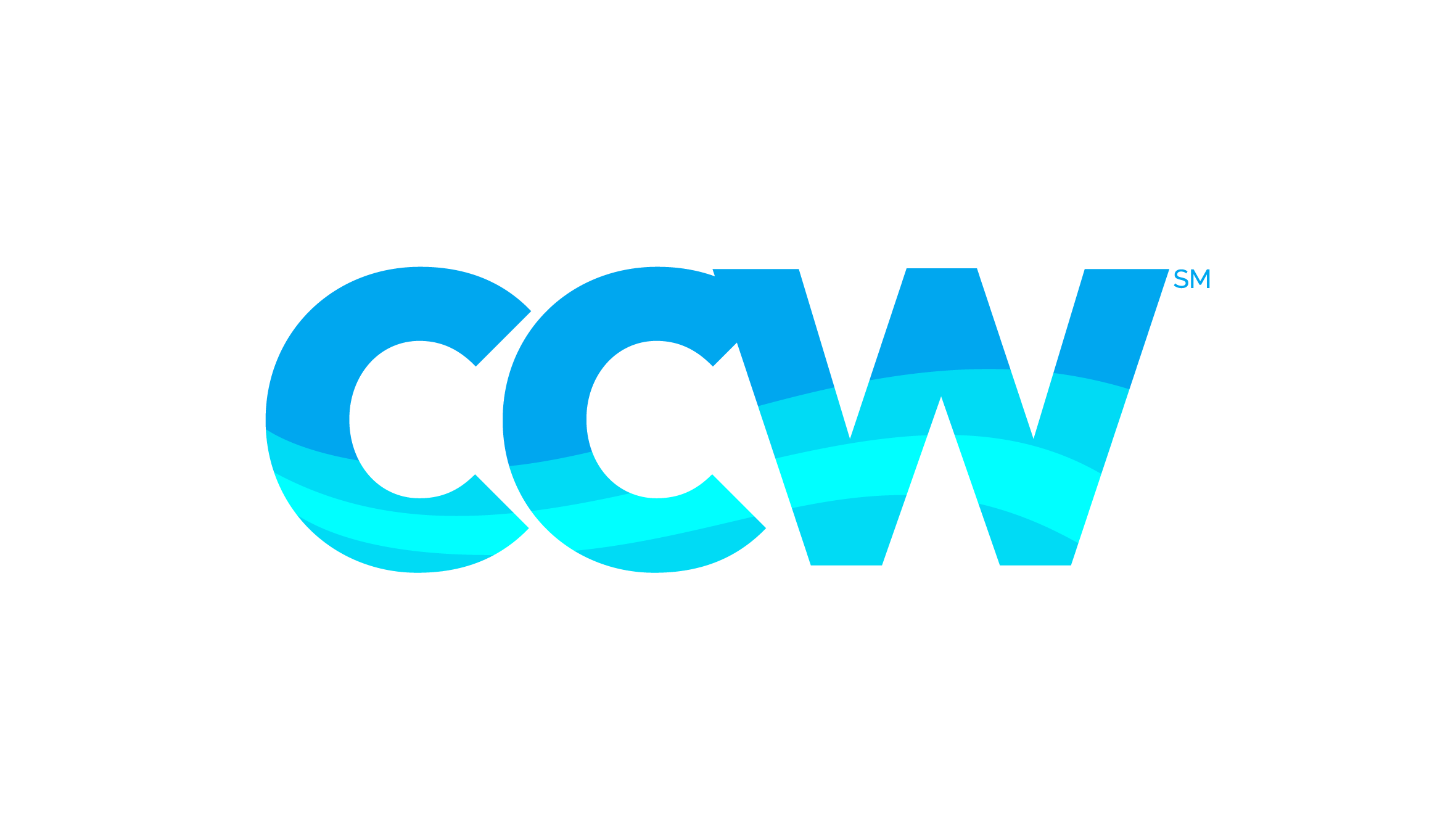 9
2022 Pass-Thrus
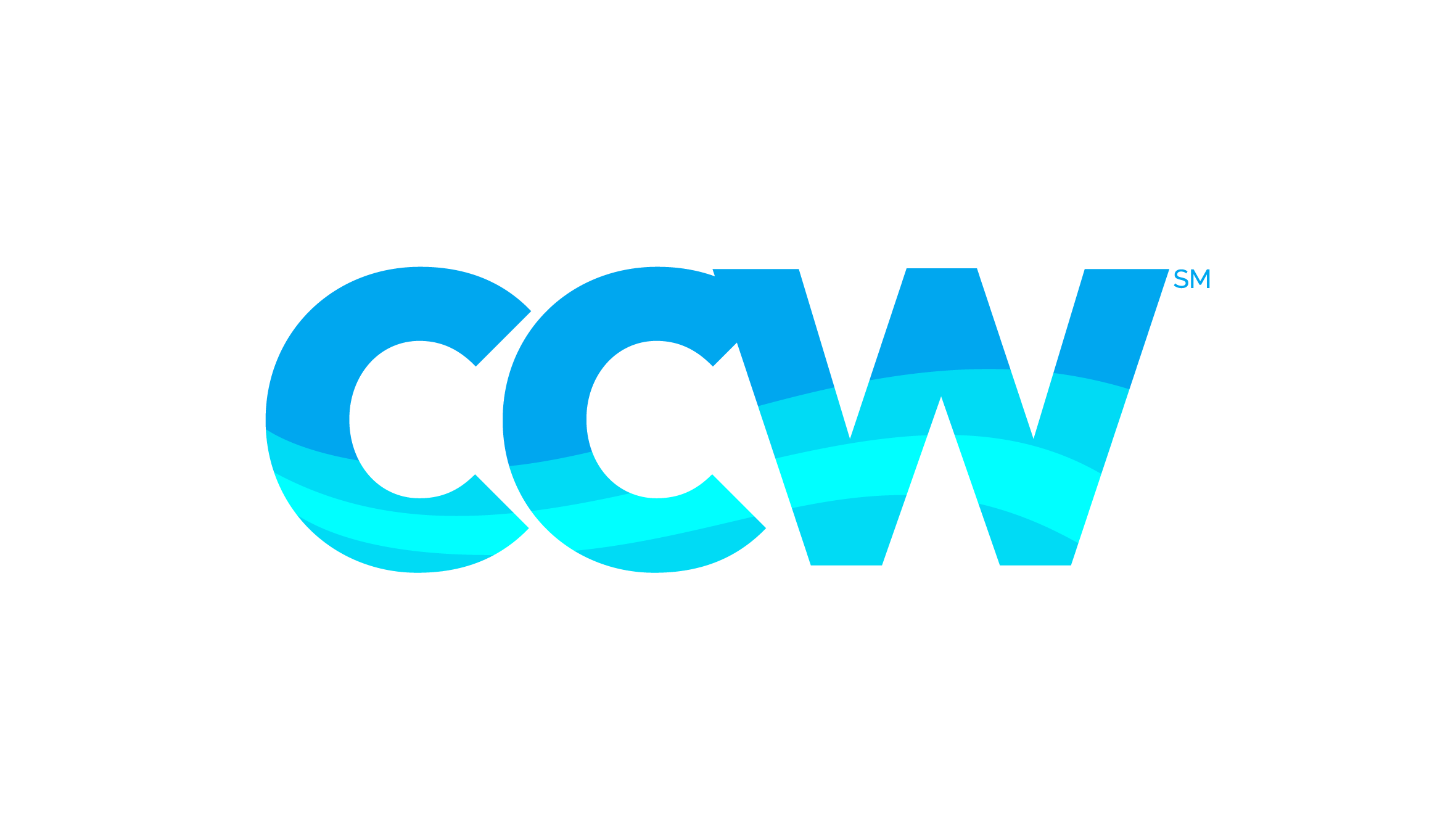 10
Pass-Thru Report
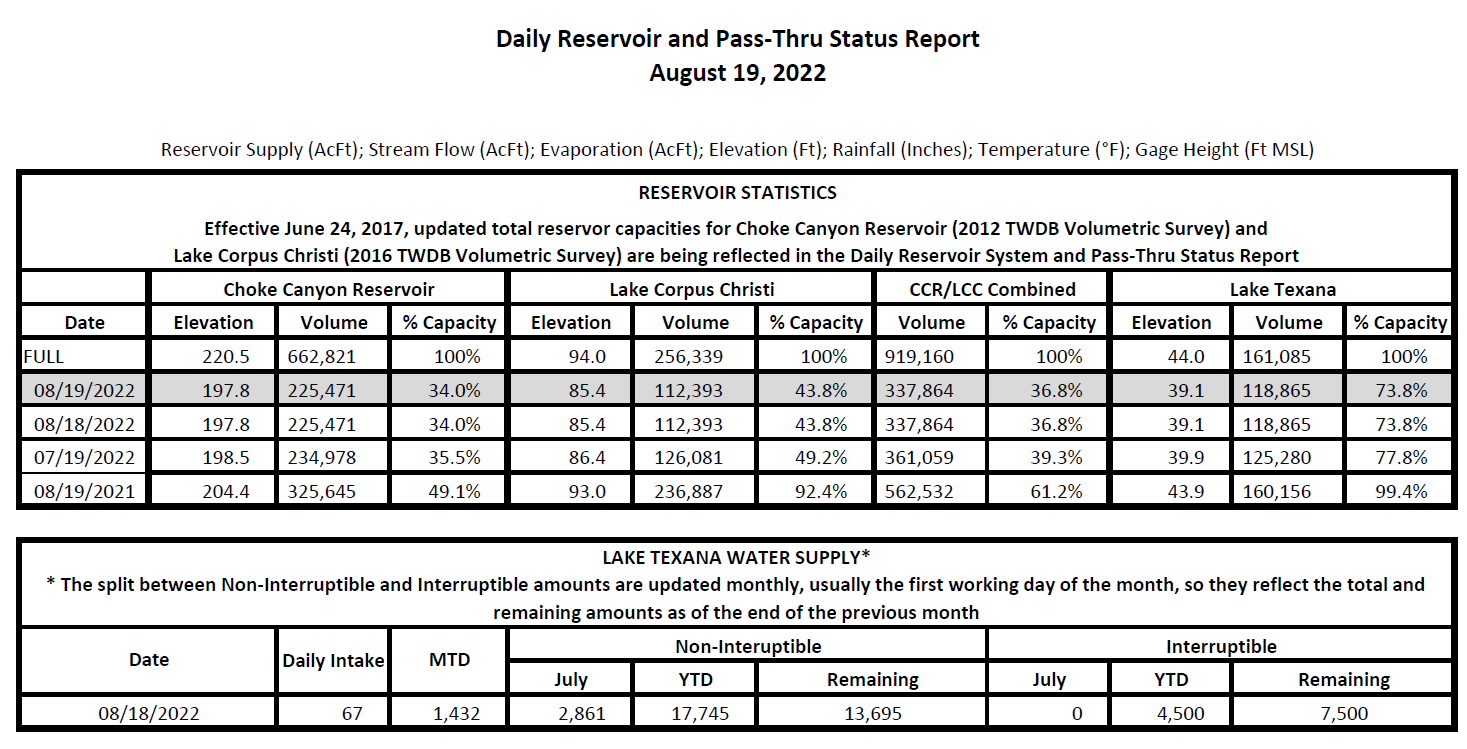 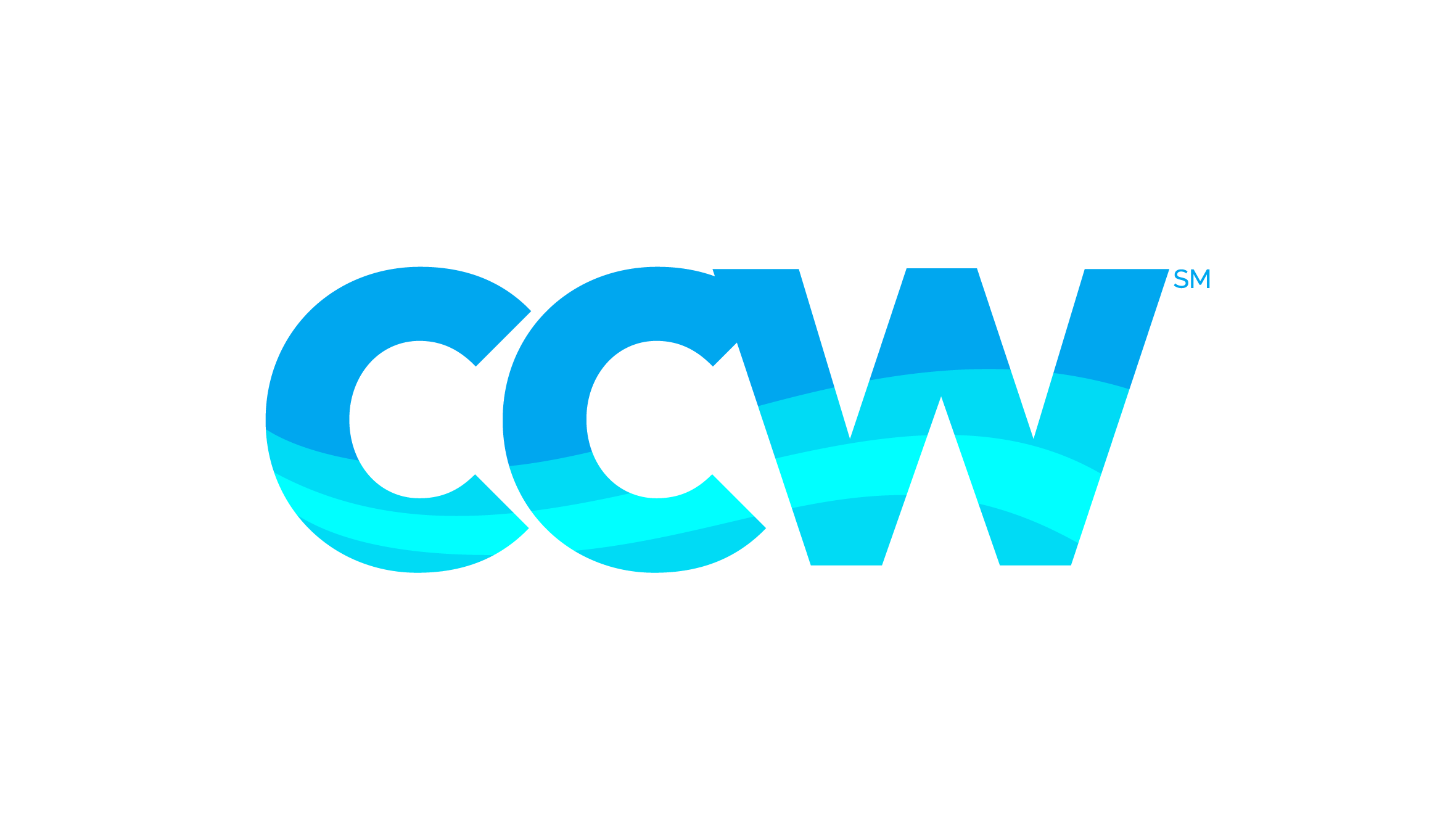 Nueces River Authority – Water for the Future (nueces-ra.org)
11
How are the inflows into the reservoir system monitored and measured?
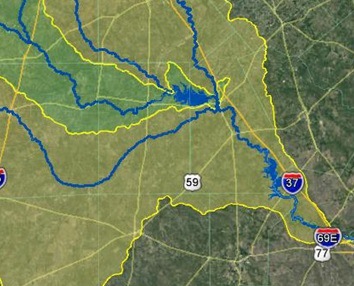 ARWT
SMTT
CCR
FRTT
NTRT
NRTT
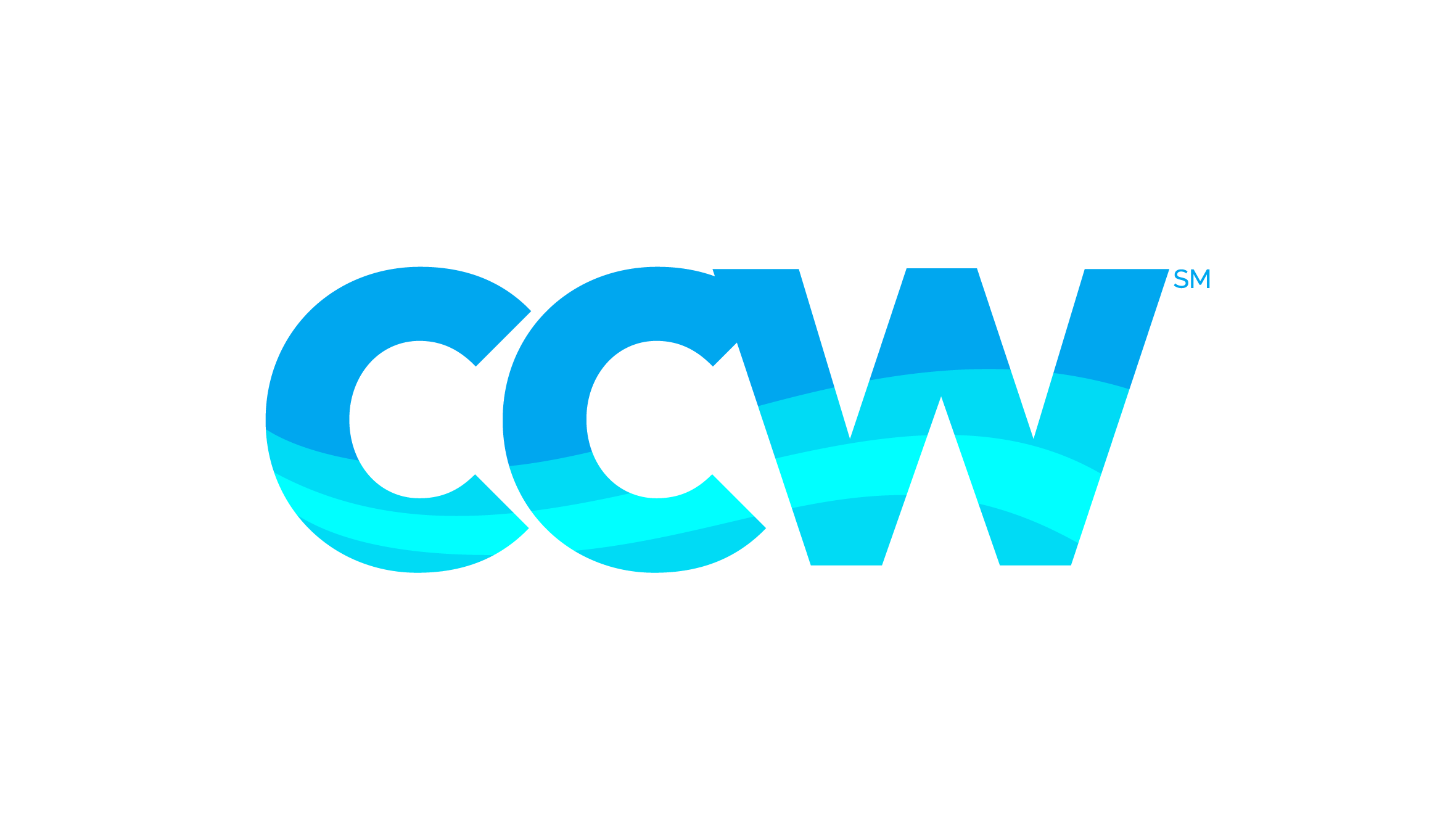 12
Pass-Thru Report
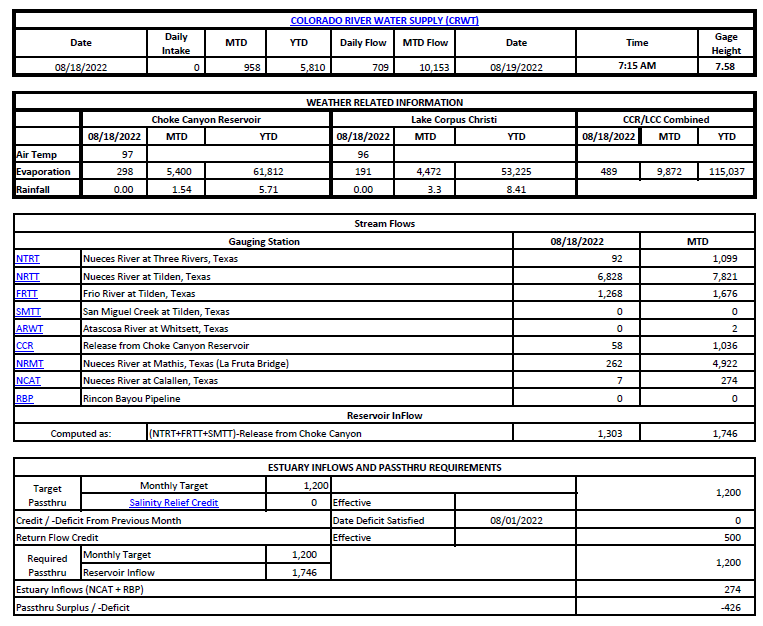 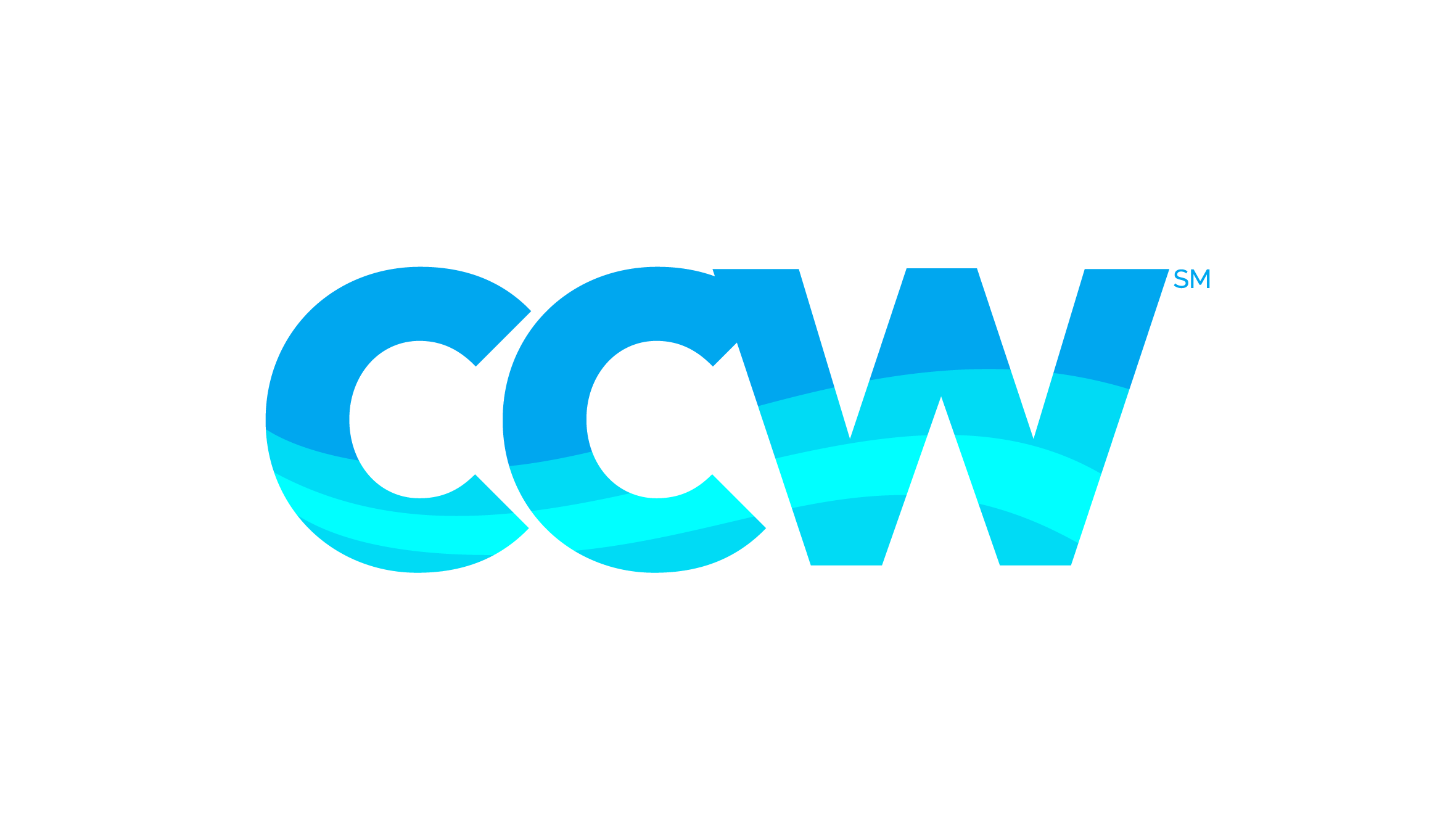 13
Takeaway
The State established an environmental flow condition

The pass-thru requirement has been modified several times since 1976

Monitoring system in place with multiple points

Daily and monthly inflow and pass-thru reports are posted on the Nueces River Authority’s website
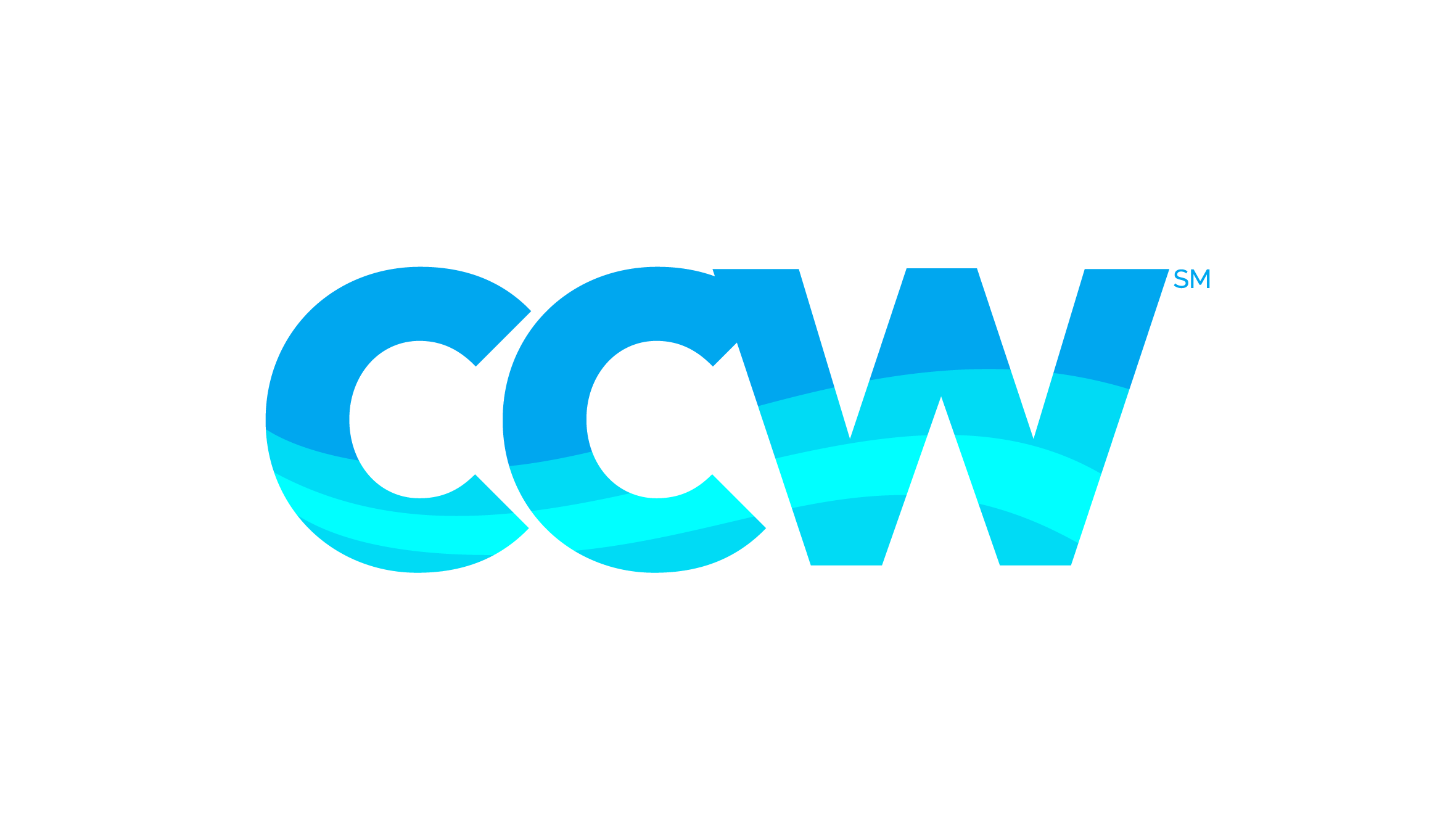 14
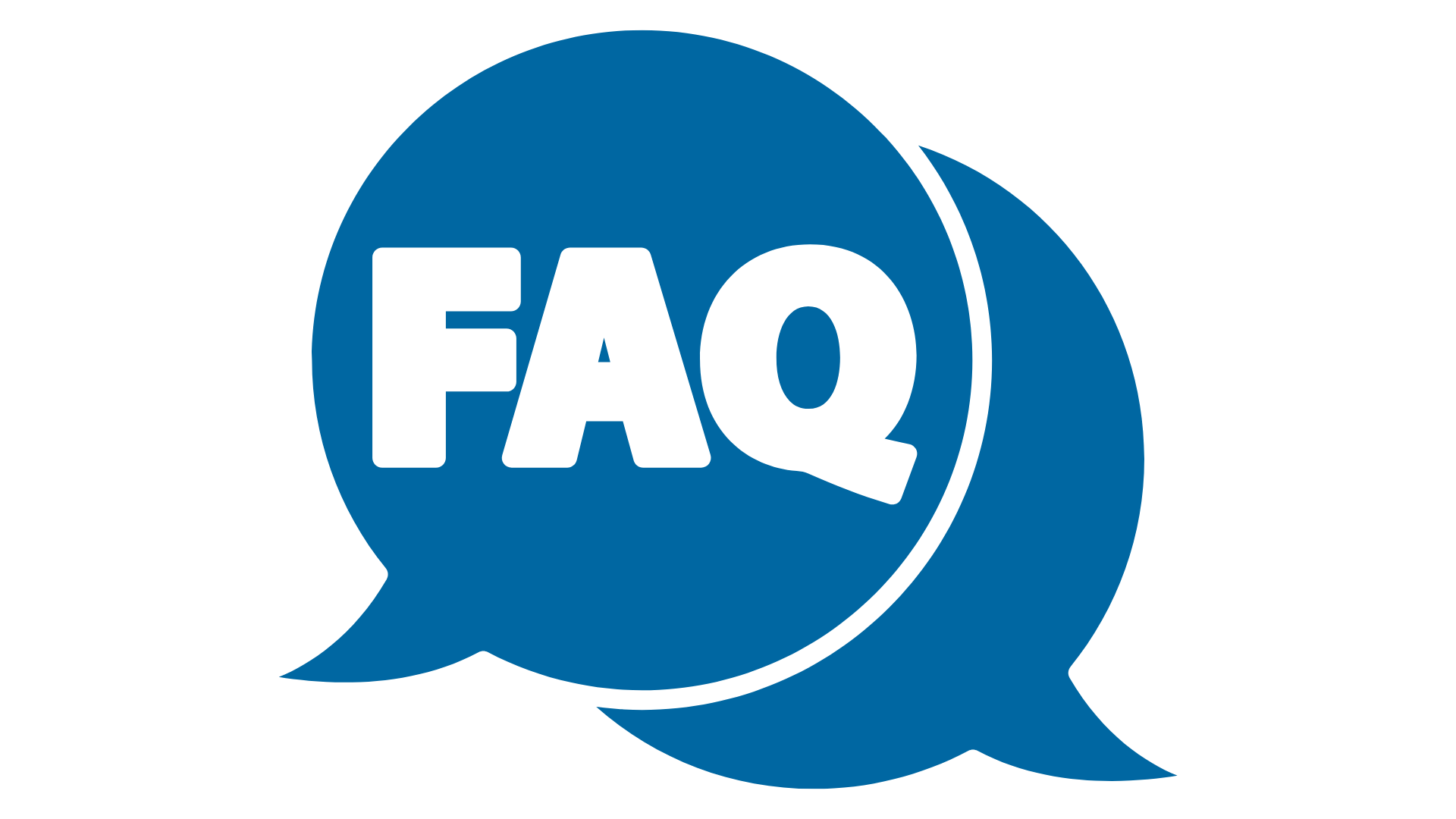 Why hasn’t the agreed order been modified in 20 years? 

Water released due to pass-thru won’t keep us out of drought

The agreed order protects the City during droughts by reducing or eliminating the target pass-thrus

It’s good for the downstream environment
Why do I see water moving over the Calallen Dam?  

When water is passed-thru to meet environmental flows

When rain falls below Lake Corpus Christi
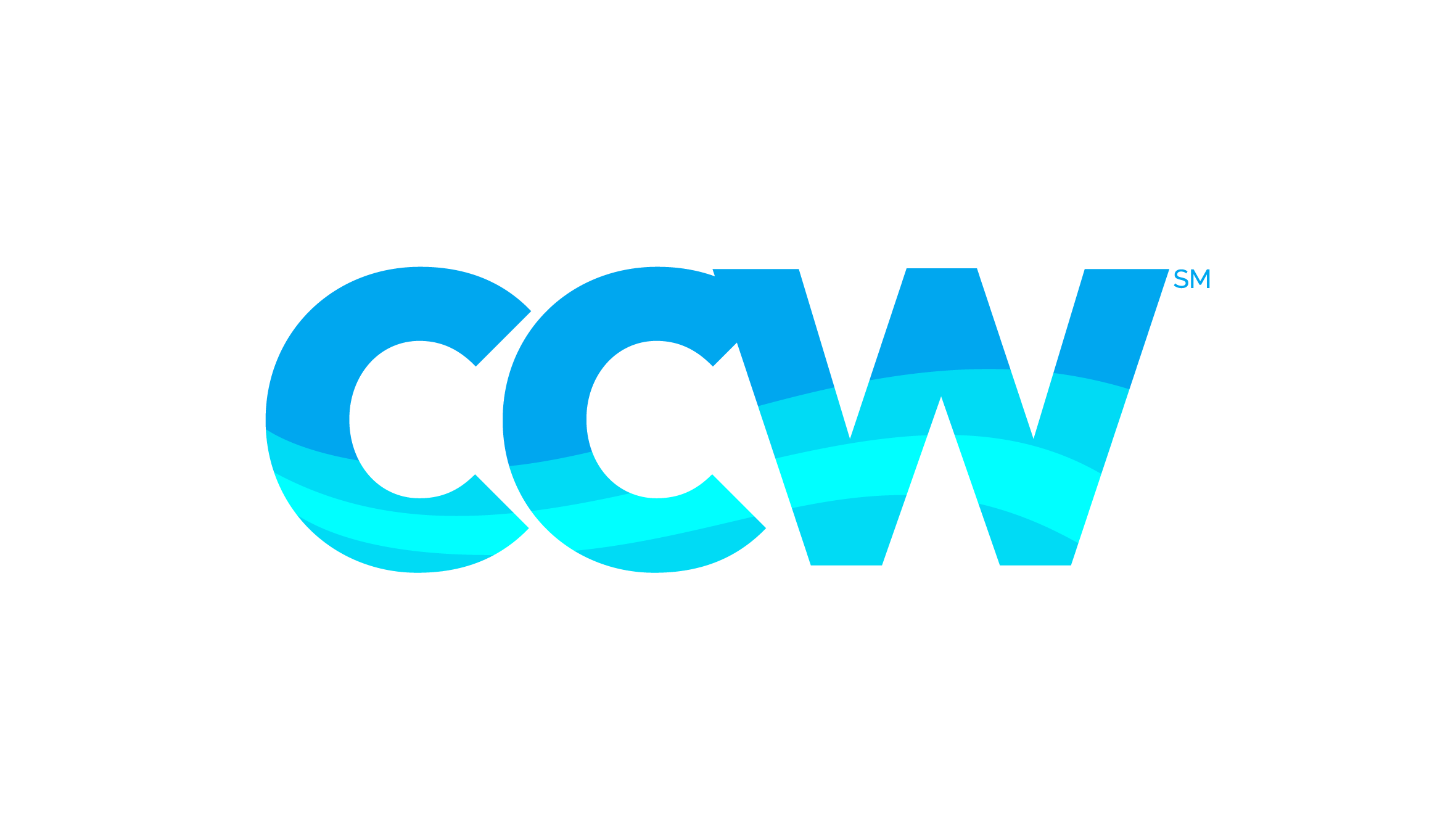 15
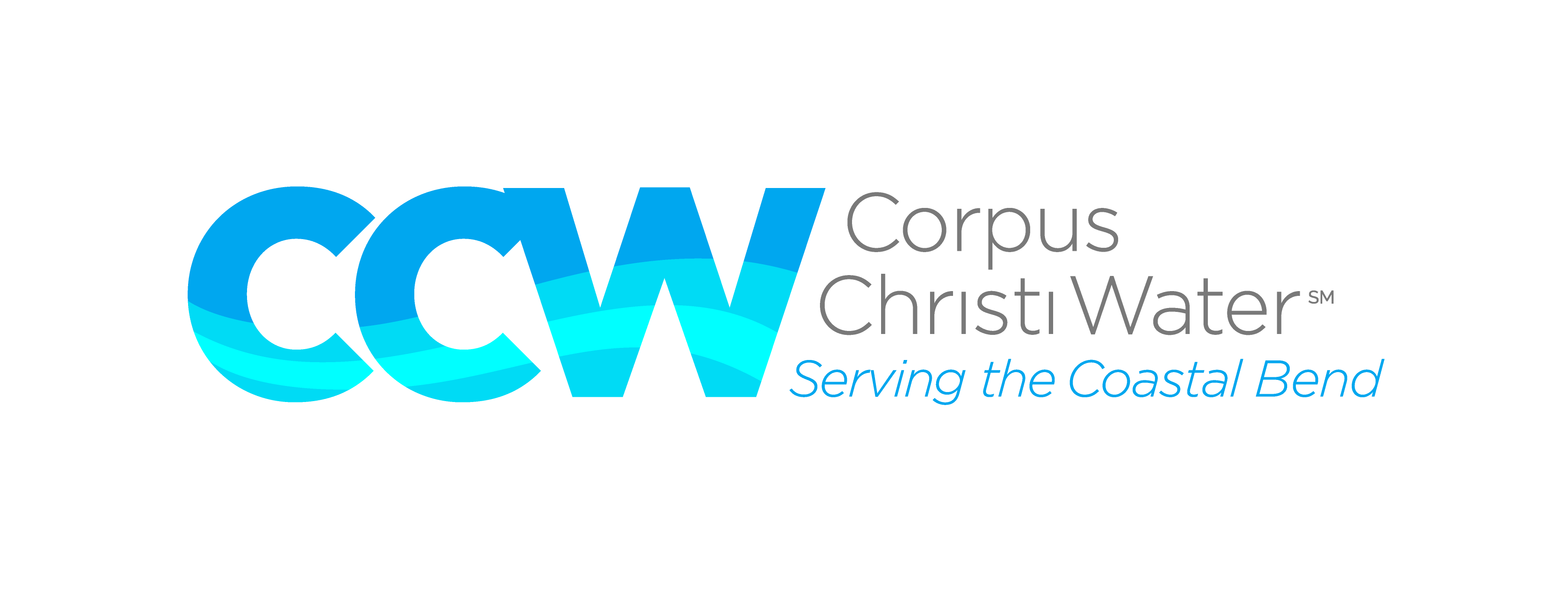 Questions
16
Intentionally left blank
17
How do salinity levels in Nueces Bay affect target amount?
If the salinity levels at the official monitoring site meets specific criteria, which varies by month, then a salinity relief credit can reduce the target amount

Example:​

In July 2016, the average salinity for 10 consecutive days was below 15 ppt, so the target was reduced by 50%​

In March 2016, the average salinity for 10 consecutive days was below 25 ppt, so the target was reduced by 25%​

Note: The City can use the salinity relief credit OR the surplus in any given month but not both
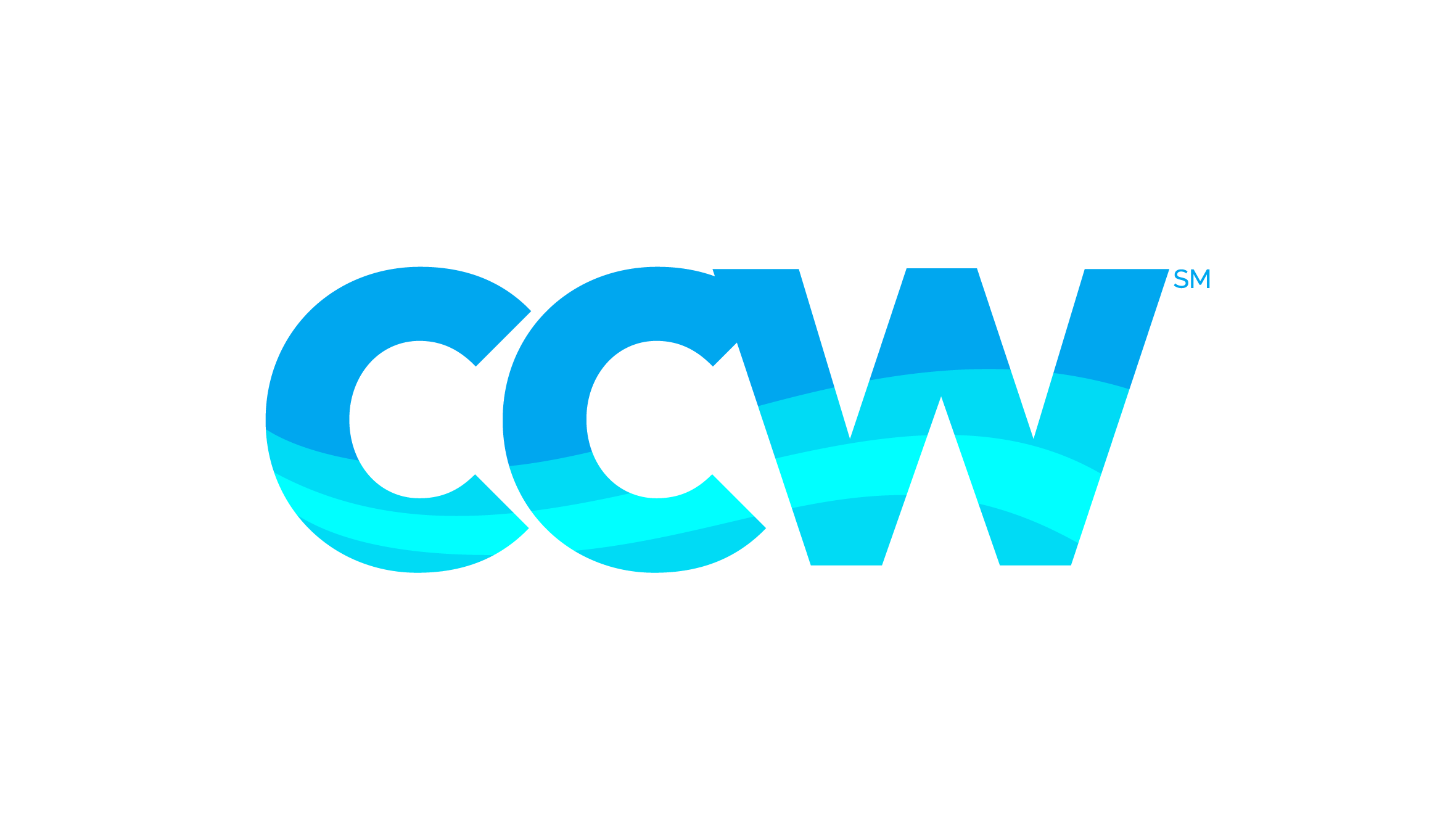 18